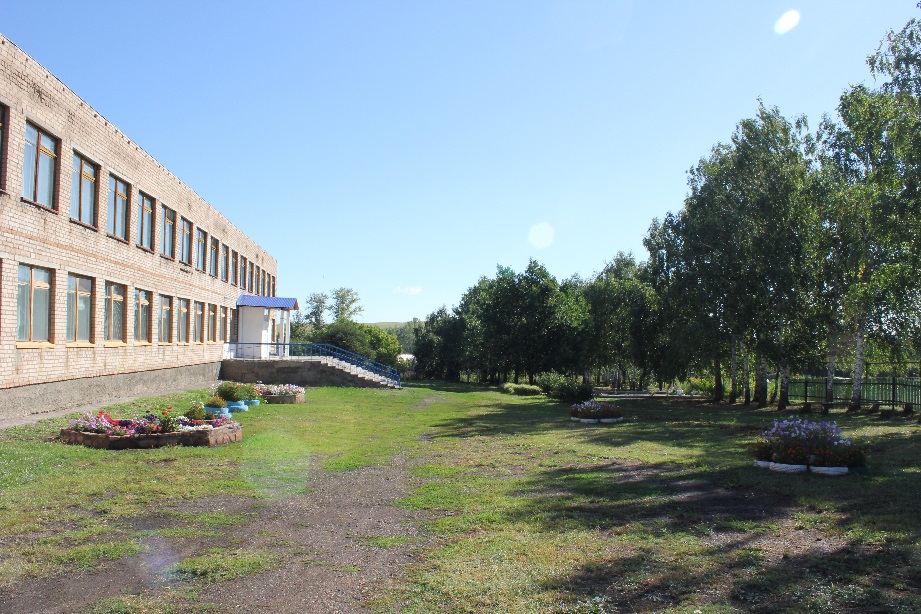 МОБУ «Васильевская средняя общеобразовательная школа»
МУЗЕЙНАЯ КОМНАТА «ИСТОКИ»
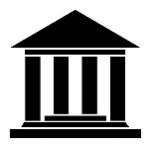 Любой музей есть память о веках.Творенья от начала мирозданья,Любое человечества созданьеВ картинах, письменах, стихах.Сегодня день торжественен и строг.Открыта дверь, музей гостей встречает,В стенах своих входящих привечает,Лишь стоит преступить его порог.Не принято здесь громко говорить,И строгие глядят с портретов лица,Ты понимаешь: стоило родиться,Чтобы узнать, как мастер мог творить.
Концепция:
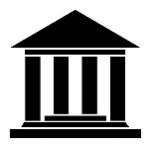 Концепция развития школьного музея определяет ценностно-смысловые, целевые,содержательные и результативные приоритеты развития музея, задает основныенаправления развития, способы и механизмы изменений, адресована сообществушкольного музея, включающему педагогов, учащихся, их родителей (законныхпредставителей), общественные и ветеранские организации, принимающие участие врешении проблем гражданского и патриотического воспитания в школе.
ПОЛОЖЕНИЕо школьной музейной комнате
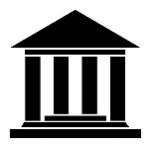 1.Общие положения          
Данное положение составлено на основе проекта музейной  комнаты ОУ.
Музейная комната – является структурным подразделением образовательных учреждений Российской Федерации независимо от формы собственности и действующего на основании Закона Российской Федерации «Об образовании» от 13 января 1996 г. №12-ФЗ, а в части учета и хранения фондов – Федерального закона «О Музейном фонде и музеях Российской Федерации» от 26 мая 1996 г. № 54-ФЗ.         
Музейная  комната является систематизированным, тематическим собранием подлинных памятников истории, культуры, комплектуемых, сохраняемых и экспонируемых в соответствии с действующими правилами. В основе поисковой и собирательской деятельности музея лежит краеведческий принцип.
2.Цели и задачи:         
Музейная комната способствует:         
- воспитанию у детей и подростков патриотизма, гражданственности, бережного отношения к традициям, культуре и истории своего и других народов в современных условиях;         
- приобщению детей и подростков к историческому и духовному наследию  через практическое участие в сборе, хранении документов, изучении и благоустройстве памятных мест.          
Задачами музейной комнаты являются:          
- использование культурных ценностей края для развития учащихся и укрепление семейных традиций; 
- развитие гражданской позиции через социально-значимую деятельность, инициируемую музейными экспозициями;          
- содействие в организации и реализации учебно-воспитательного процесса;         
- пропаганда культурных ценностей: памятников истории, культуры, природы края;         
- активная экскурсионно-массовая работа с учащимися, взаимодействие с ветеранскими и общественными объединениями;          
- формирование фонда музейной комнаты и обеспечение его сохранности.
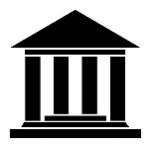 Создание музейной комнаты
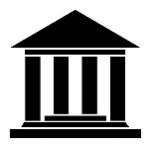 Музейная комната была открыта в 1980 году, в год открытия нового здания школы. Моисеева Нина Ивановна- «Заслуженный учитель РСФСР», директор школы, внесла огромный вклад в развитие школы, формирование чувства патриотизма у подрастающего поколения.
.
«Они защищали Родину»стенды о земляках, участниках ВОВ
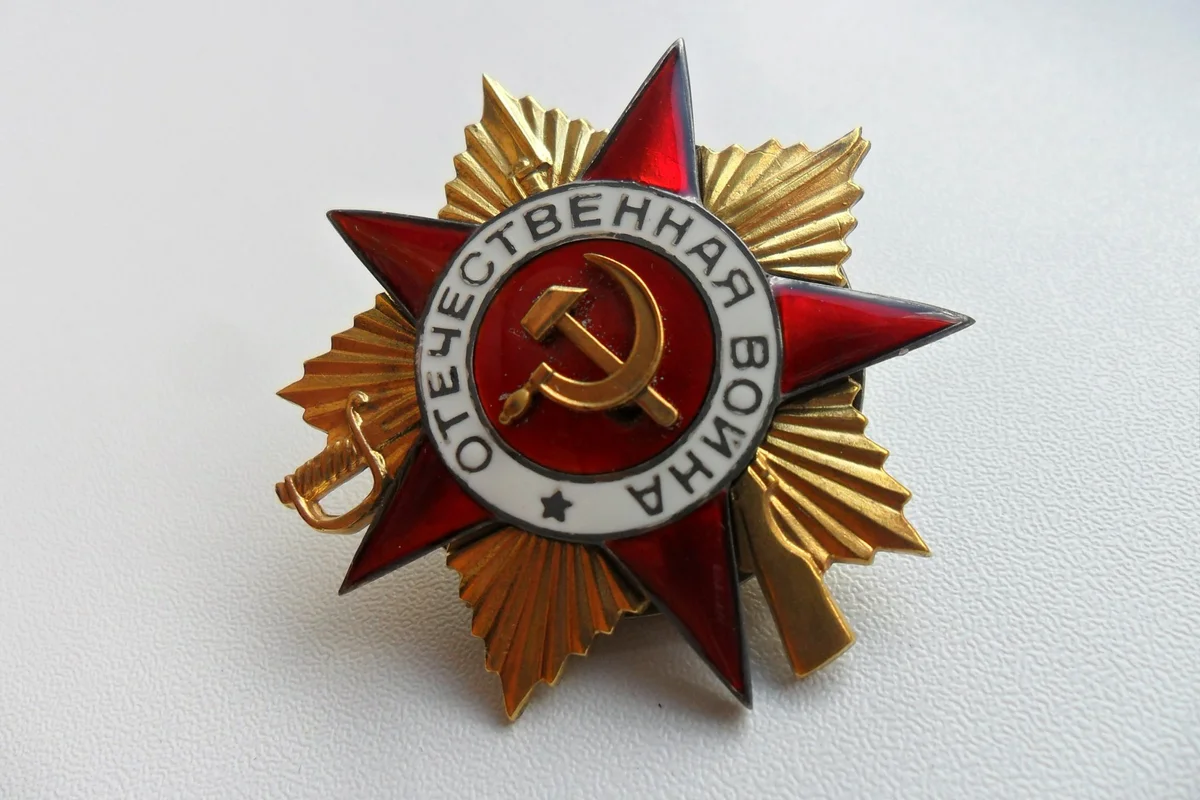 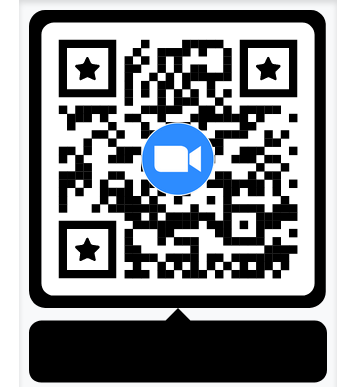 Альбом с фотографиями, краткой военной биографией, солдатскими письмами
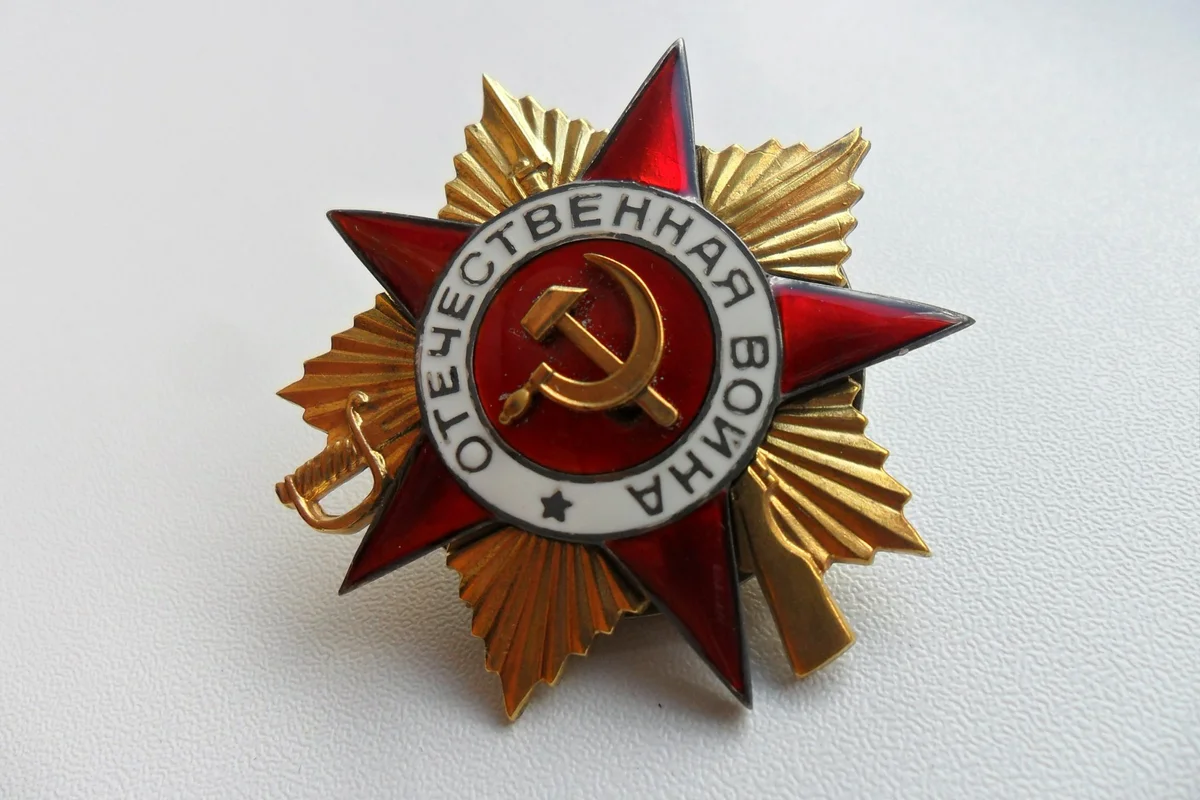 «Этот день мы приближали, как могли..»
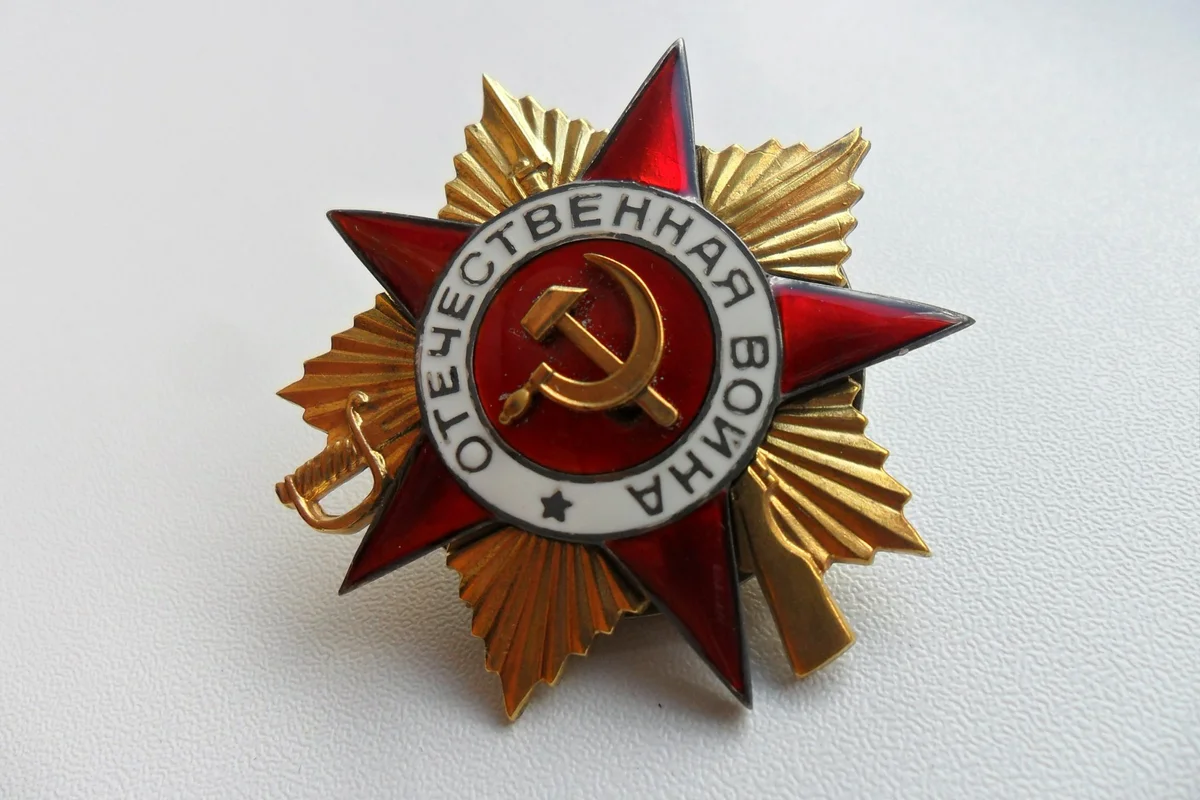 Дети войны-труженики тыла. Рассказы об их трудном детстве помогают понять современной молодежи какой ценой было завоевано счастье- жить в свободной стране.
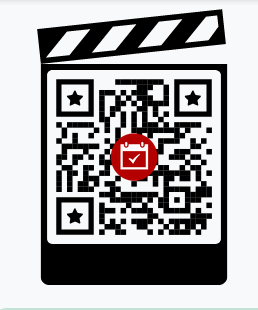 «Воин-интернационалист»
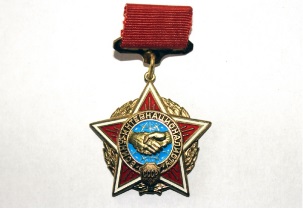 Выпускник нашей школы Беляев Юрий , погиб в 1984 году в Афганистане, выполняя интернациональный долг.
В школе традиционно проводятся уроки мужества, посвященные нашему земляку.
Его мама, Валентина Ивановна, наша подшефная, частый гость в школе.  Мы поздравляем ее со всеми праздниками и проявляем заботу.
«Мы помним, мы гордимся»
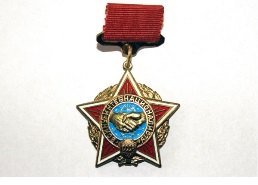 .
Совет воинов – интернационалистов учредил памятную доску
 10 февраля 2009 г. перед зданием школы состоялся митинг, посвященный торжественному открытию мемориальной доски
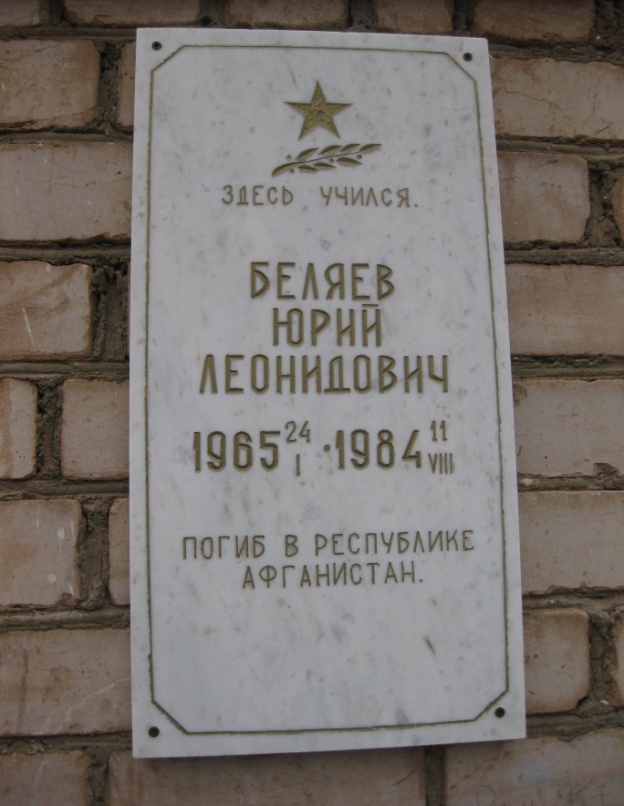 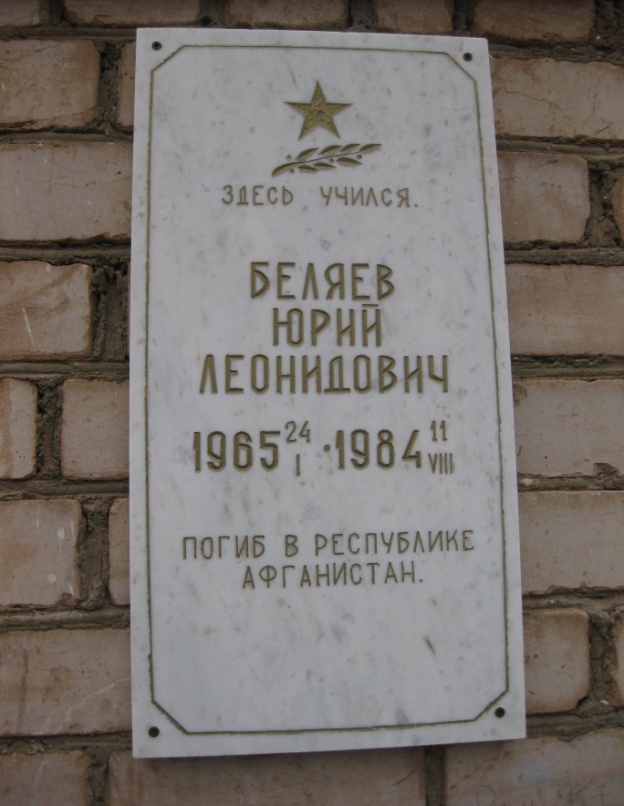 Встреча с ветеранами-афганцами и Беляевой В.И.
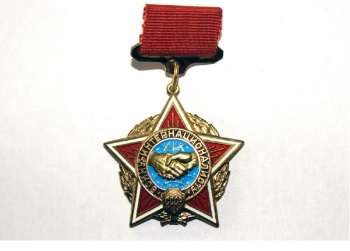 «Есть такая профессия-Родину защищать»
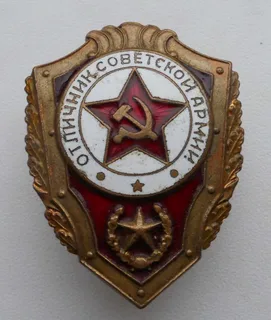 Уголок в музее, посвященный службе в Советской Армии: солдатская форма, альбом с фотографиями сослуживцев и чемодан предоставлены выпускником 1985г Тихоновым В.Н.. Интересно и познавательно проходят встречи с солдатами срочной службы.
«Профессия-хлебороб»
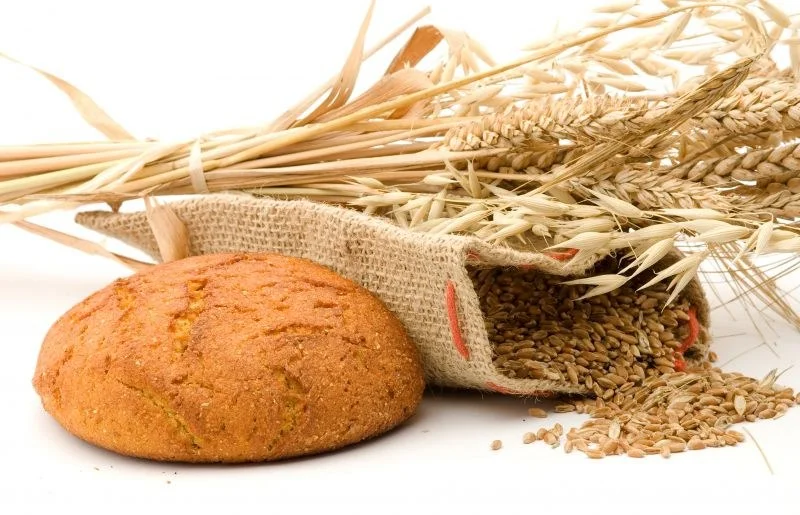 Наш  земляк, герой Социалистического Труда Старкин Григорий Сергеевич. 
Тракторист , комбайнер, целинник, и наставник молодежи. Он был частым гостем  в нашей школе.
Вся его трудовая биография –образец человека труда в социалистическом государстве. Главный девиз- «Раньше думай о Родине, а потом о себе»
«Пионерии первый отряд»
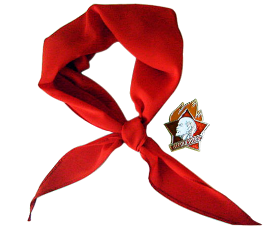 Уголок Пионерии с пионерской атрибутикой: горнами, галстуками, барабанами, альбомом с фотографиями пионеров разных лет и описанием интересных событий из пионерской жизни.
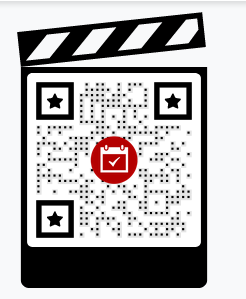 «Предметы старины глубокой»
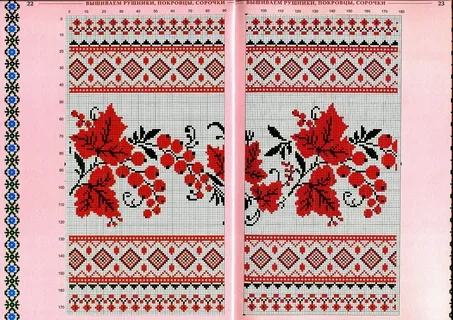 Предметы быта, орудия труда, которыми пользовались люди в прошлом есть в нашем музее.
 Самовар, маслобойка, утюг, ухват, горшок для приготовления пищи, прялка
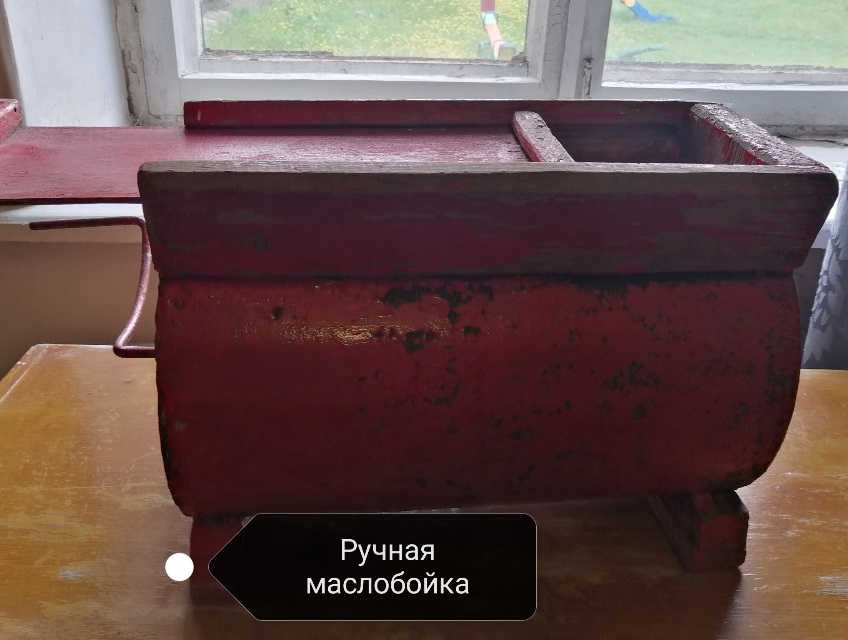 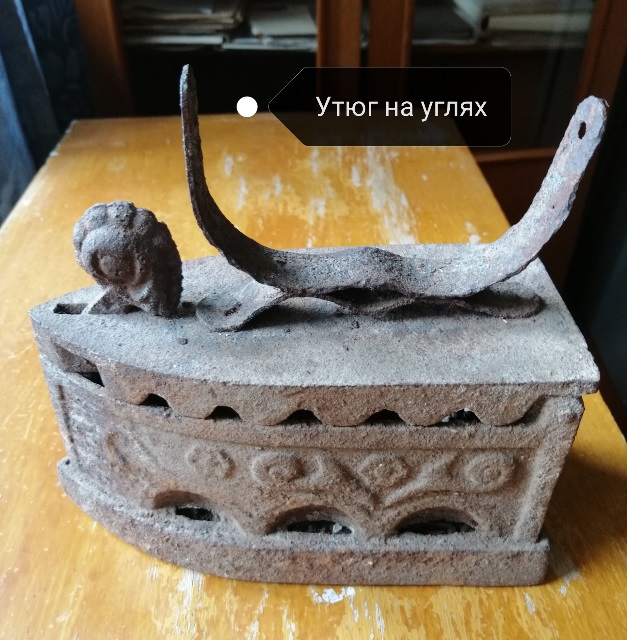 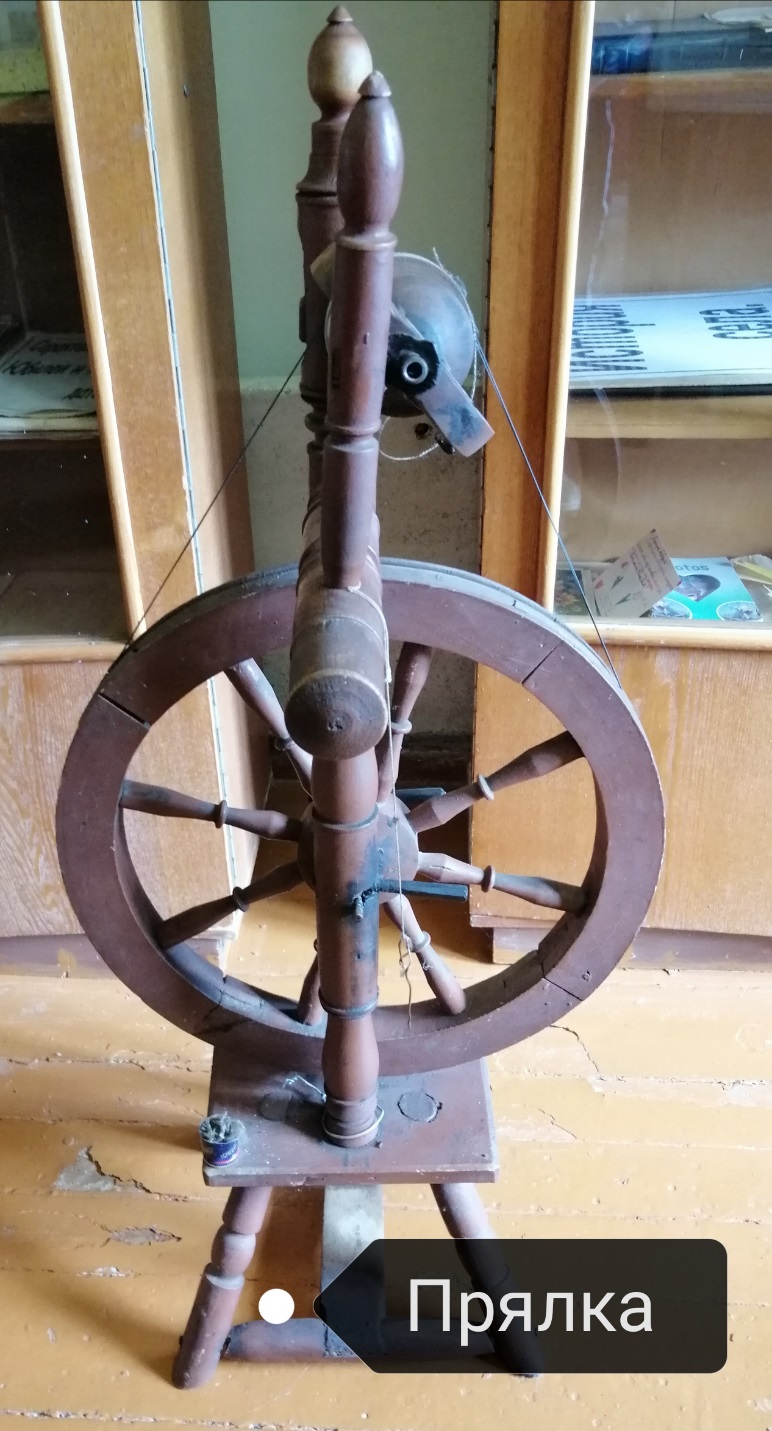 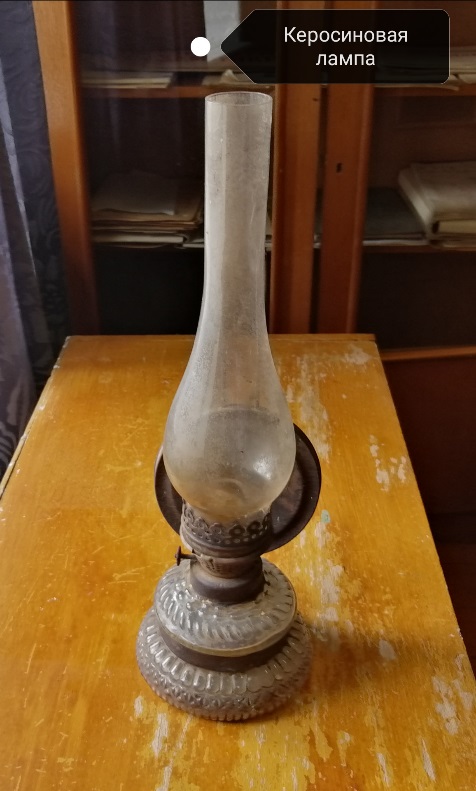 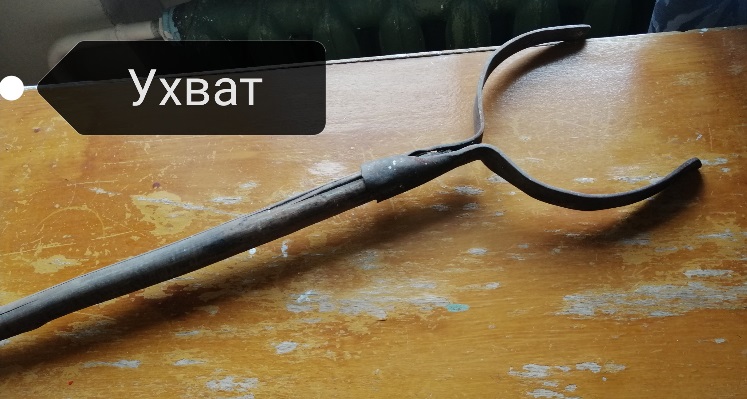 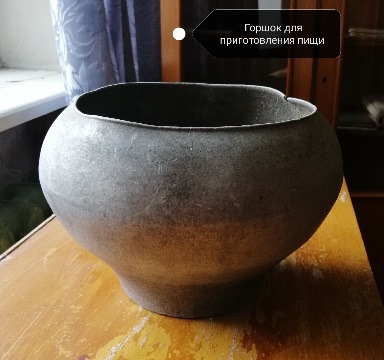 Печь краса-в доме чудеса!
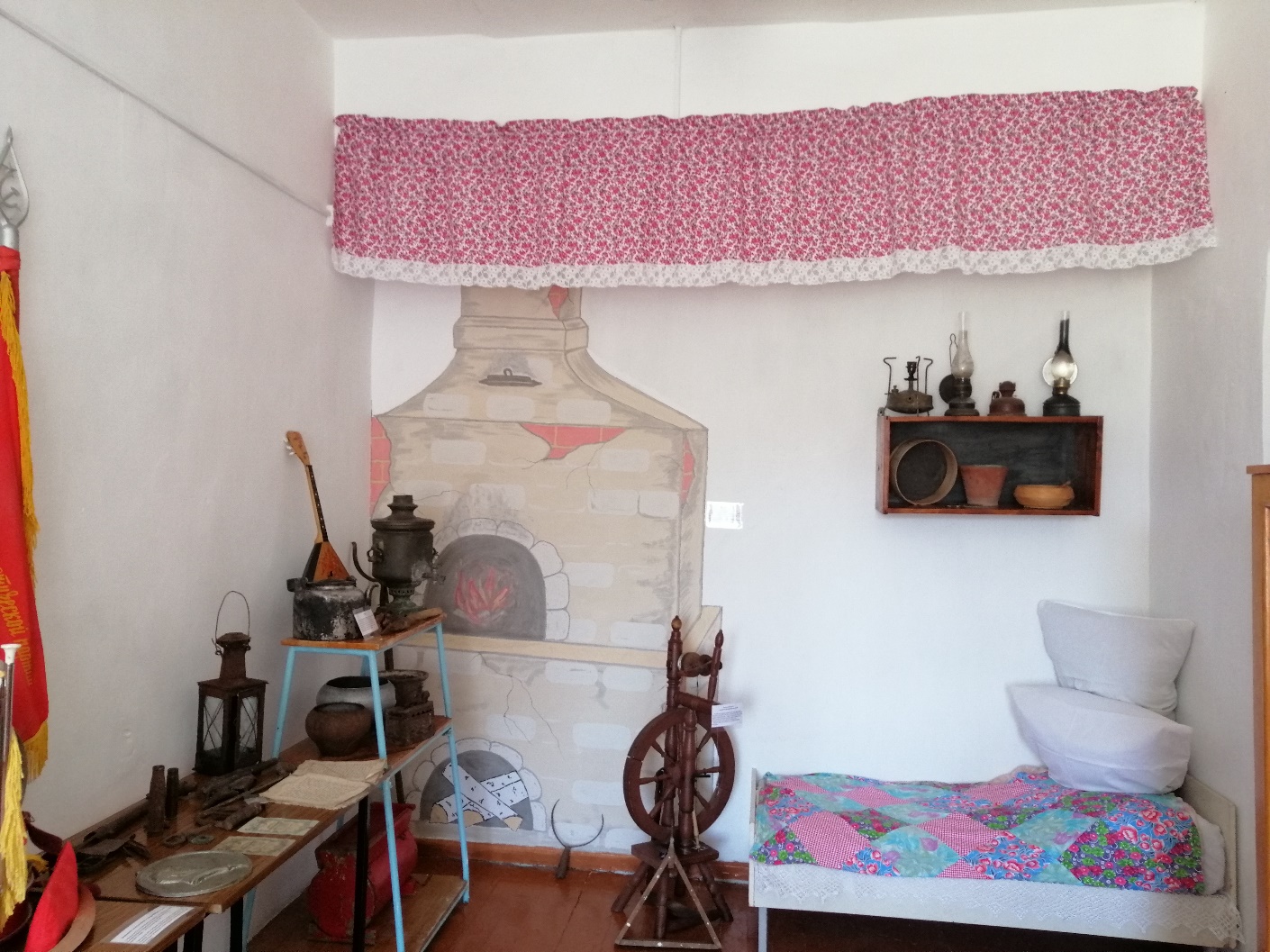 Лапотки плетеные, обувь немудреная,но зато народная и душе угодная!
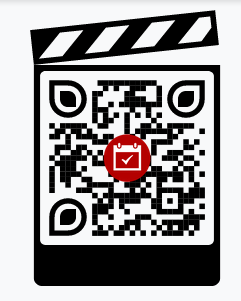 Инициативная группа
Заместитель директора по ВР Ишмухаметова Л.Р.
Учитель истории Аскерова Л.Г.
Учащиеся МОБУ Васильевская СОШ, активно принимающие участие в проектах краеведческой направленности
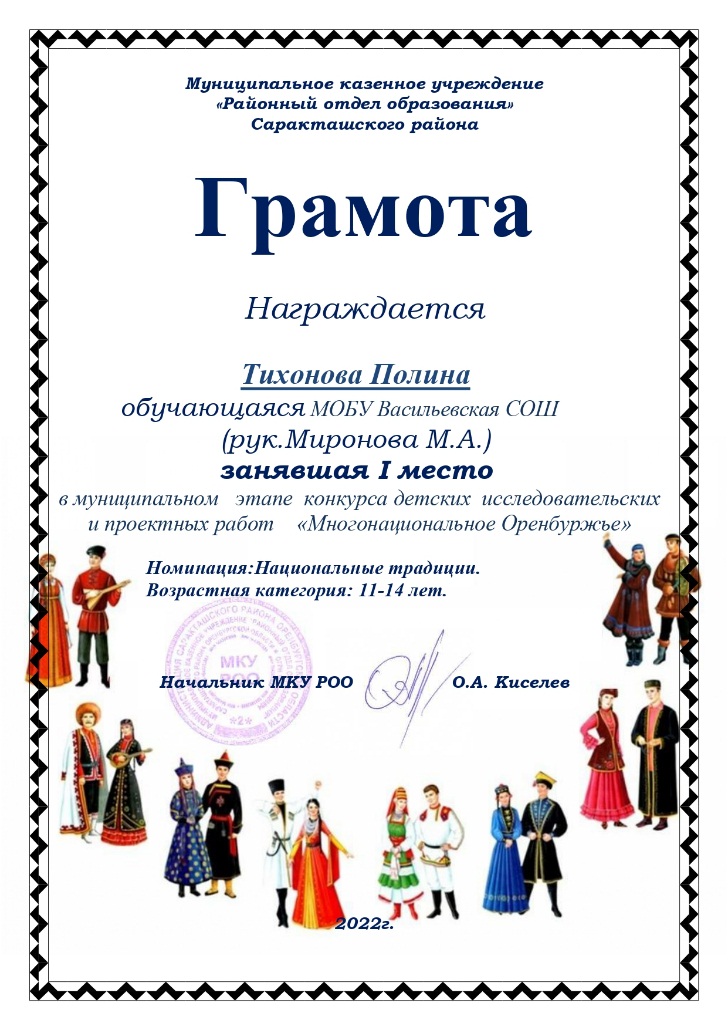 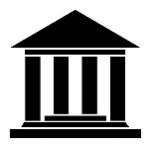